Para hacer ahora
1)  Yo (hablar) ___________ con el profesor.
2)  La alumna y yo (estudiar) __________ en la clase.
3)  Sandra y Alejandro (bailar) ________________ mucho.
4)  El profesor (caminar) _________________ a la clase.
5)  Tú (comprar) ______________ una bufanda.
6)  Ustedes (necesitar) ______________ los libros.
Más práctica
Necesitar
Comprar
Bailar
Cantar
Estudiar
Caminar
Mirar
Buscar
Llevar
Trabajar
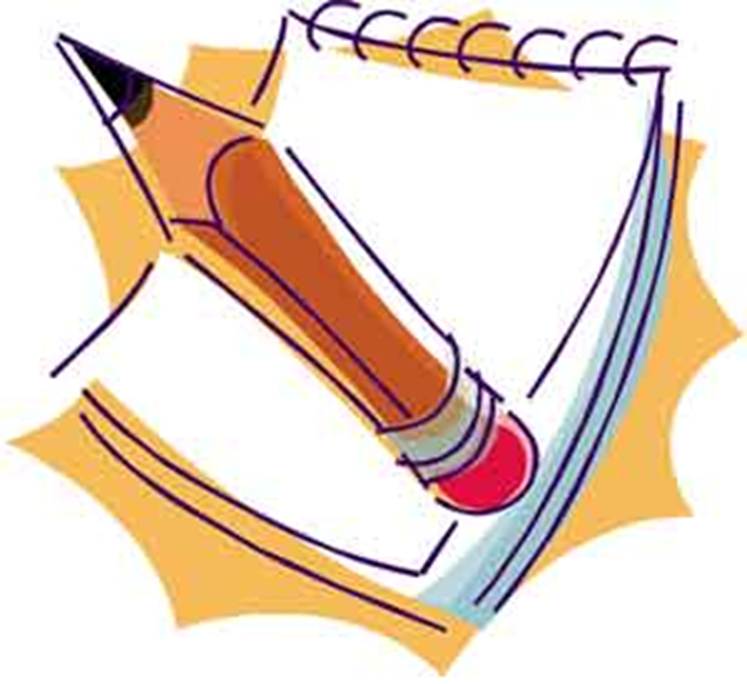 Más práctica
La ropa
Hoy es el 14 de enero.
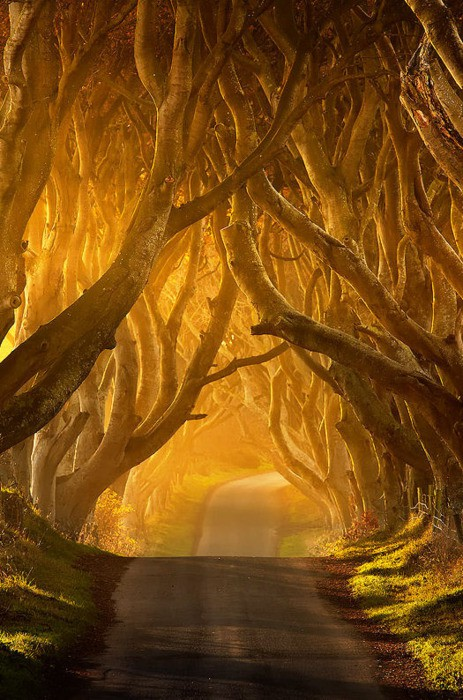 La cita del día
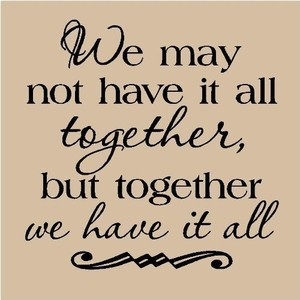 El objetivo
Identify colors

Continue identifying and describing articles of clothing
Un repaso de las pruebitas
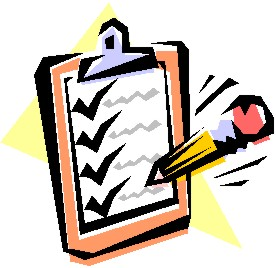 En la tienda de ropa
¿Qué talla usas?
Treinta y cuatro.
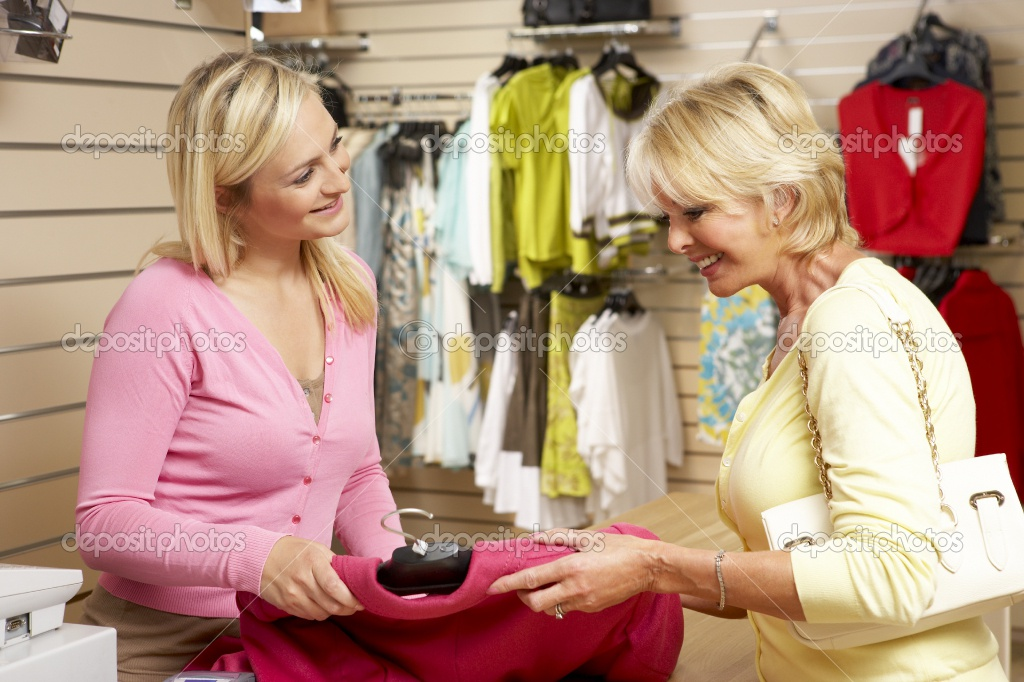 En la zapatería
¿Qué número usas?
Treinta y ocho.
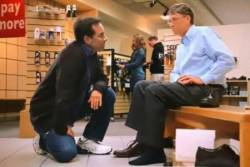 El precio
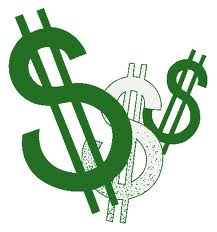 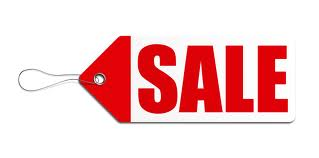 Barato
Barata
Caro
Cara
El precio
Caro/cara
Barato/barata
Cuesta mucho.
No cuesta mucho.
Cuesta poco.
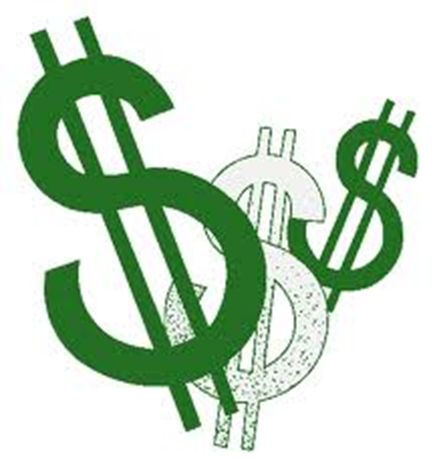 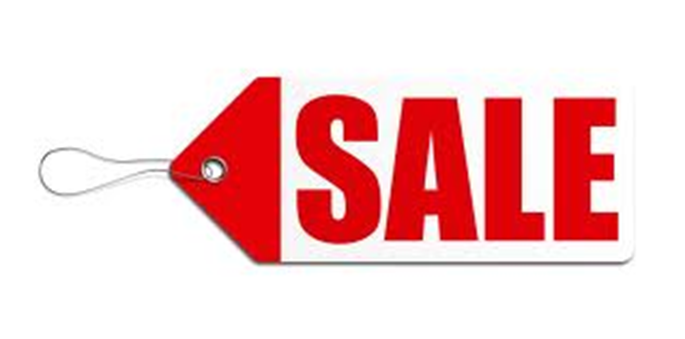 ¡CUIDADO!
La camisa es barata.
El vestido es barato.


La camisa es cara.
El vestido es caro.
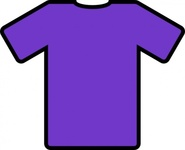 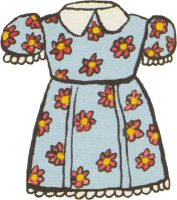 Unos ejemplosLa blusa es muy cara.
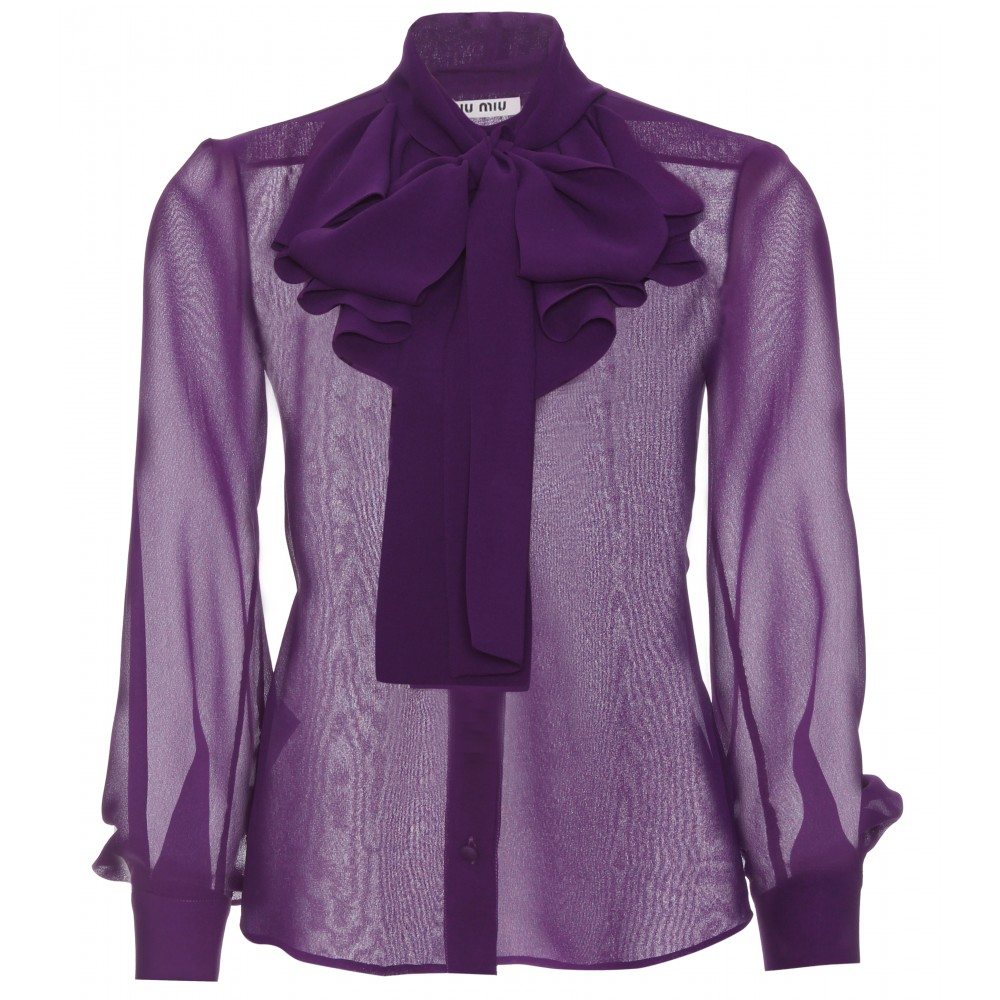 Unos ejemplosEl vestido es barato.
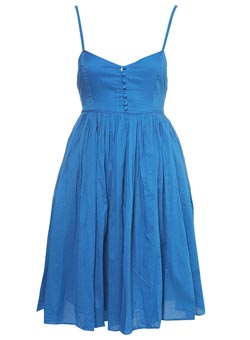 Unos ejemplosLos pantalones son muy caros.
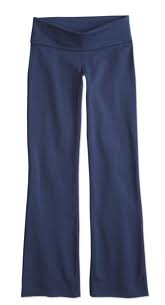 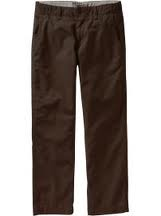 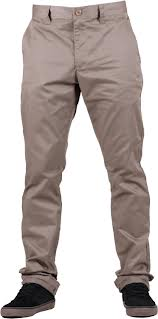 Unos ejemplosLos zapatos son baratos.
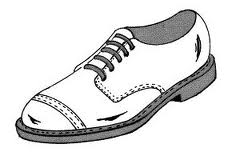 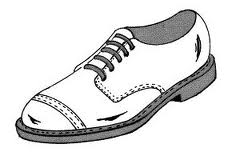 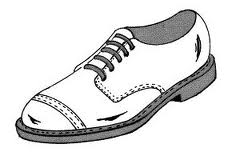 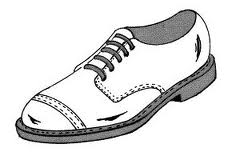 Más práctica
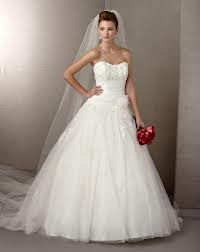 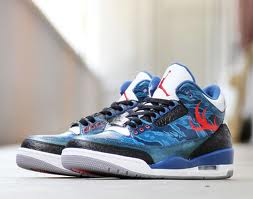 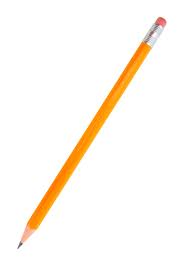 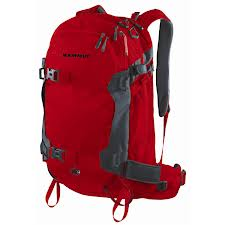 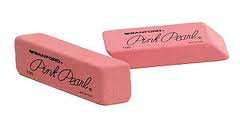 Más prácticaTraduzcan
1)  The skirt is inexpensive.
2)  The shorts are expensive.
3)  The tie costs a lot.
4)  The scarf does not cost a lot.
5)  The suit is expensive.
6)  The dresses are inexpensive. 
7)  The blouse costs a lot.
8)  The shoes do not cost a lot.
Los colores
Rojo
Amarillo
Rosado
Morado
Blanco (white)
Negro
Anaranjado
Marrón 
Gris
Azul
Verde
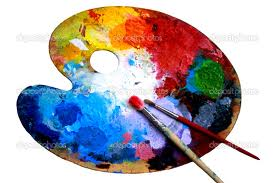